2800000032 (WDIS1-D Spin Scrubber)
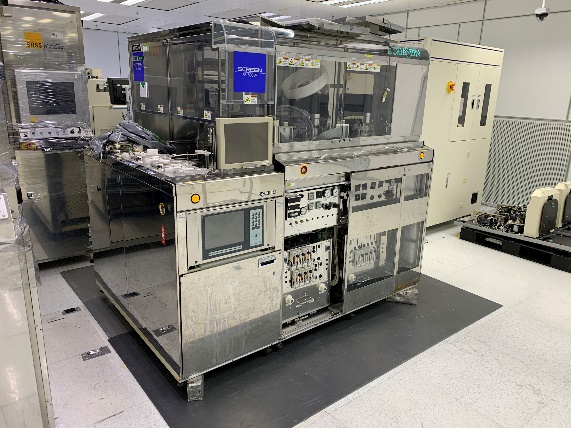 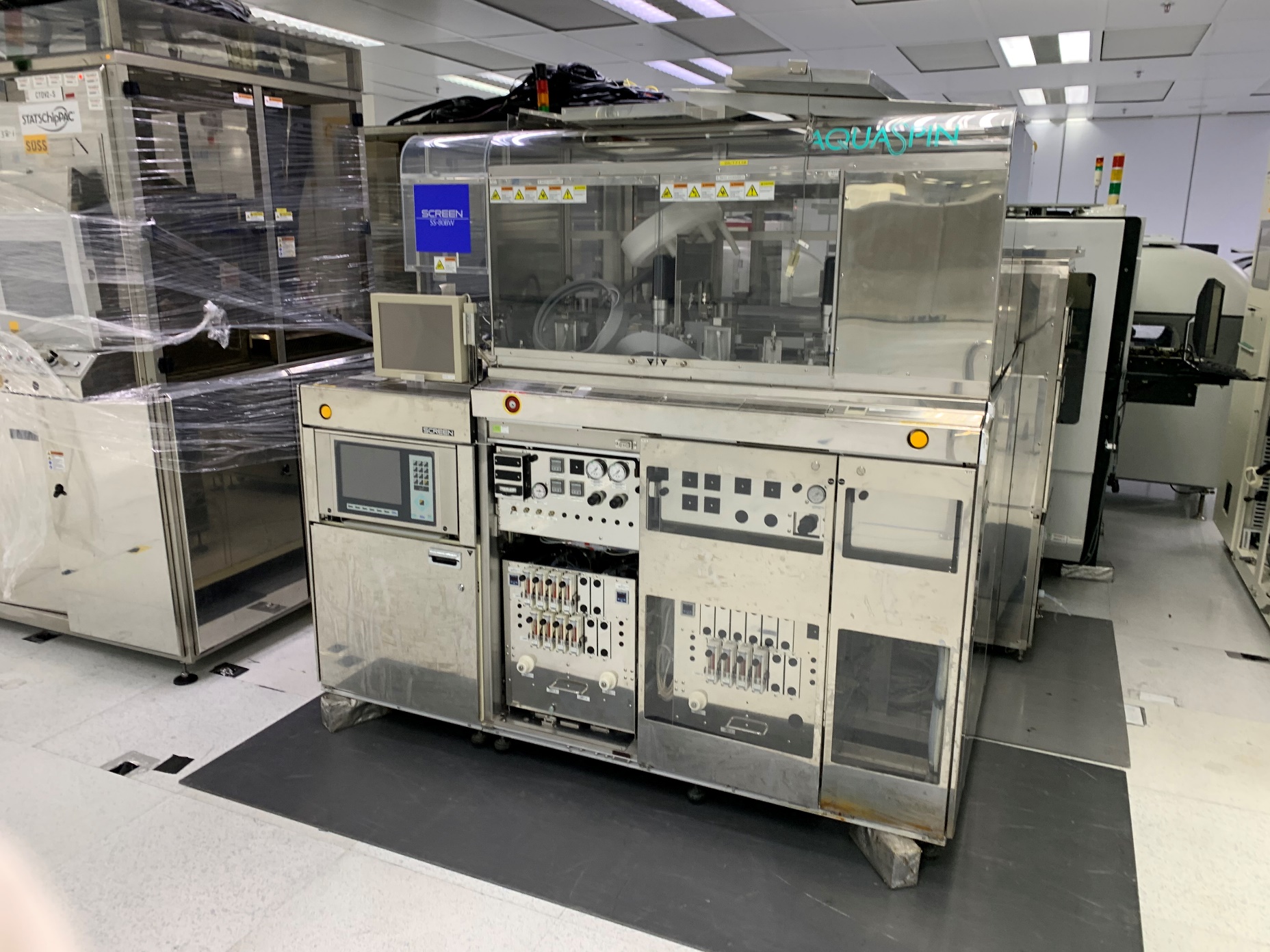 Non working condition.
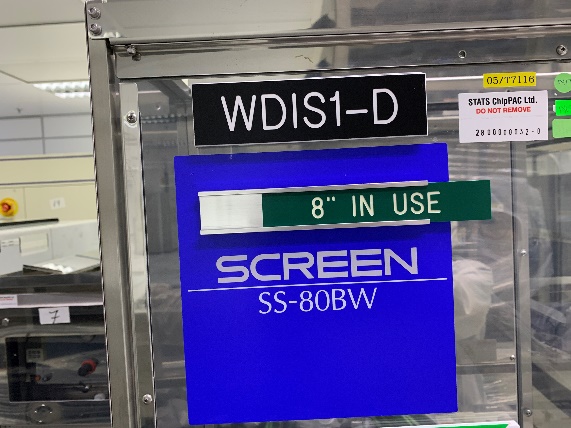 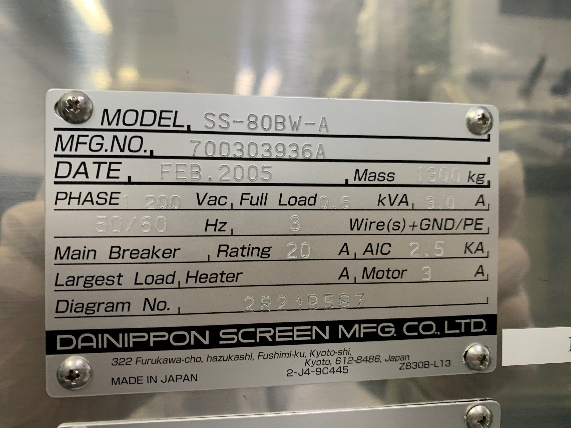 1